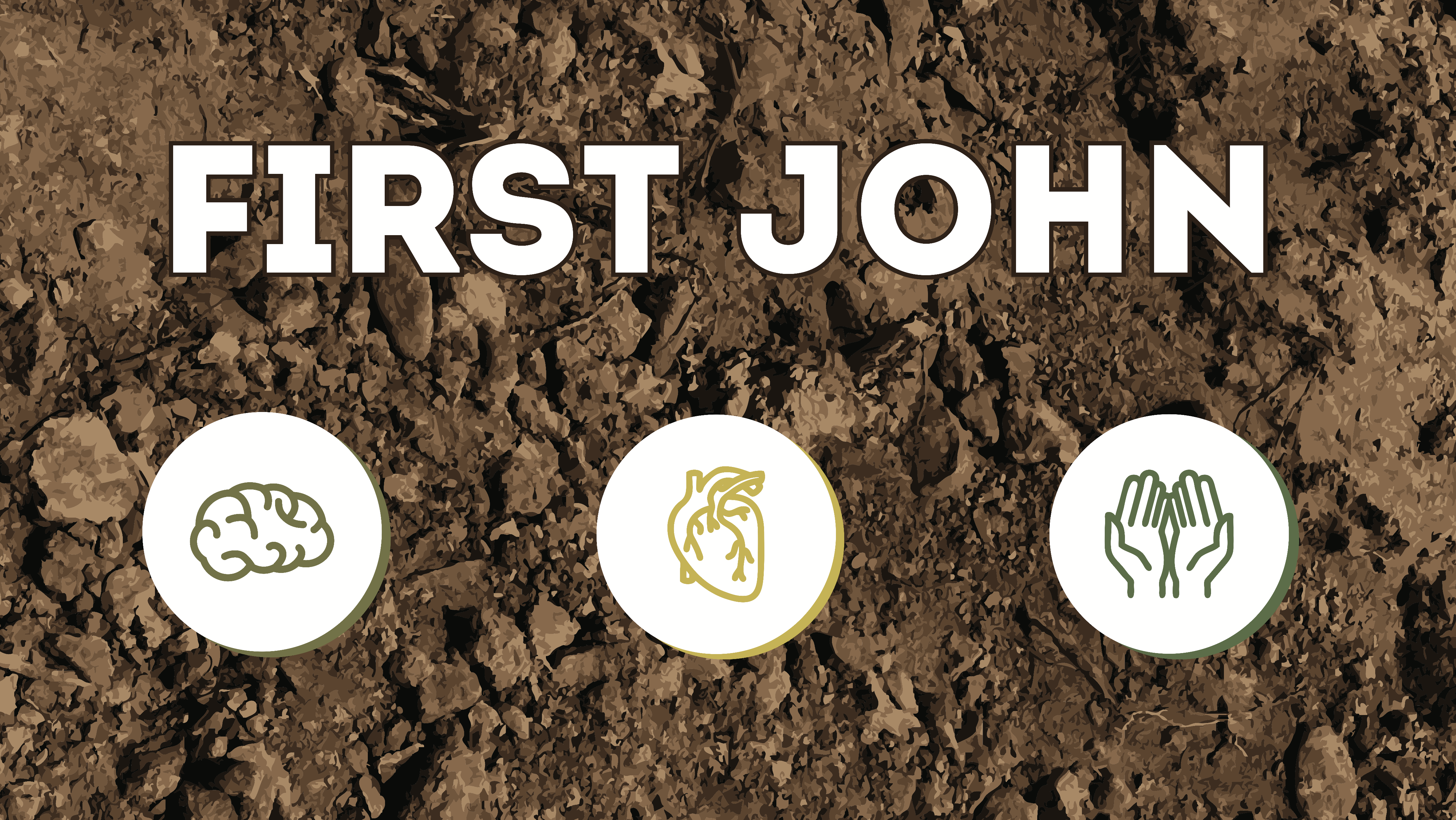 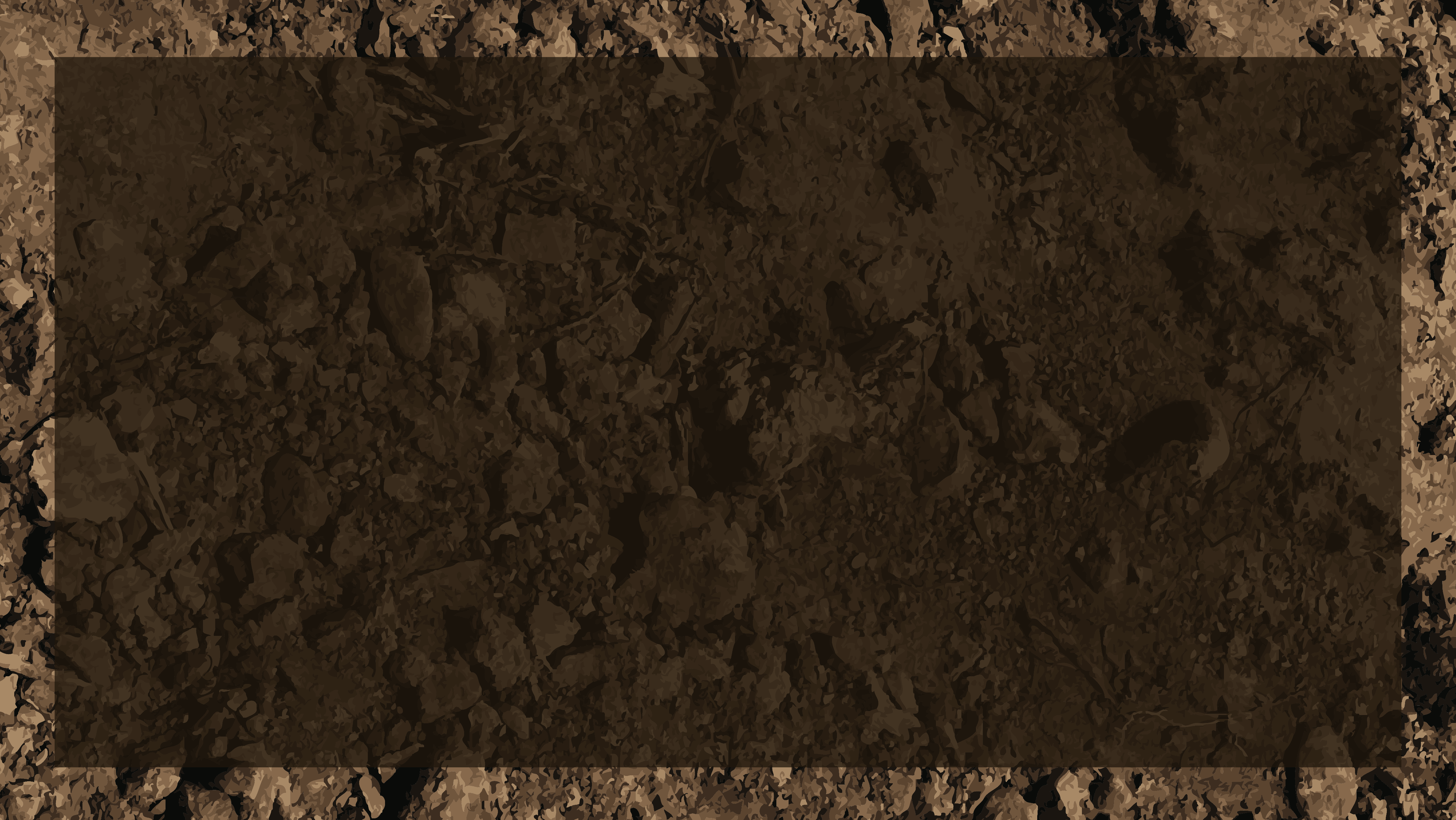 1 JOHN 4:7-21 (ESV)
7 Beloved, let us love one another, for love is from God, and whoever loves has been born of God and knows God. 8 Anyone who does not love does not know God, because God is love. 9 In this the love of God was made manifest among us, that God sent his only Son into the world, so that we might live through him. 10 In this is love, not that we have loved God but that he loved us and sent his Son to be the propitiation for our sins. 11 Beloved, if God so loved us, we also ought to love one another. 12 No one has ever seen God; if we love one another, God abides in us and his love is perfected in us.

13 By this we know that we abide in him and he in us, because he has given us of his Spirit. 14 And we have seen and testify that the Father
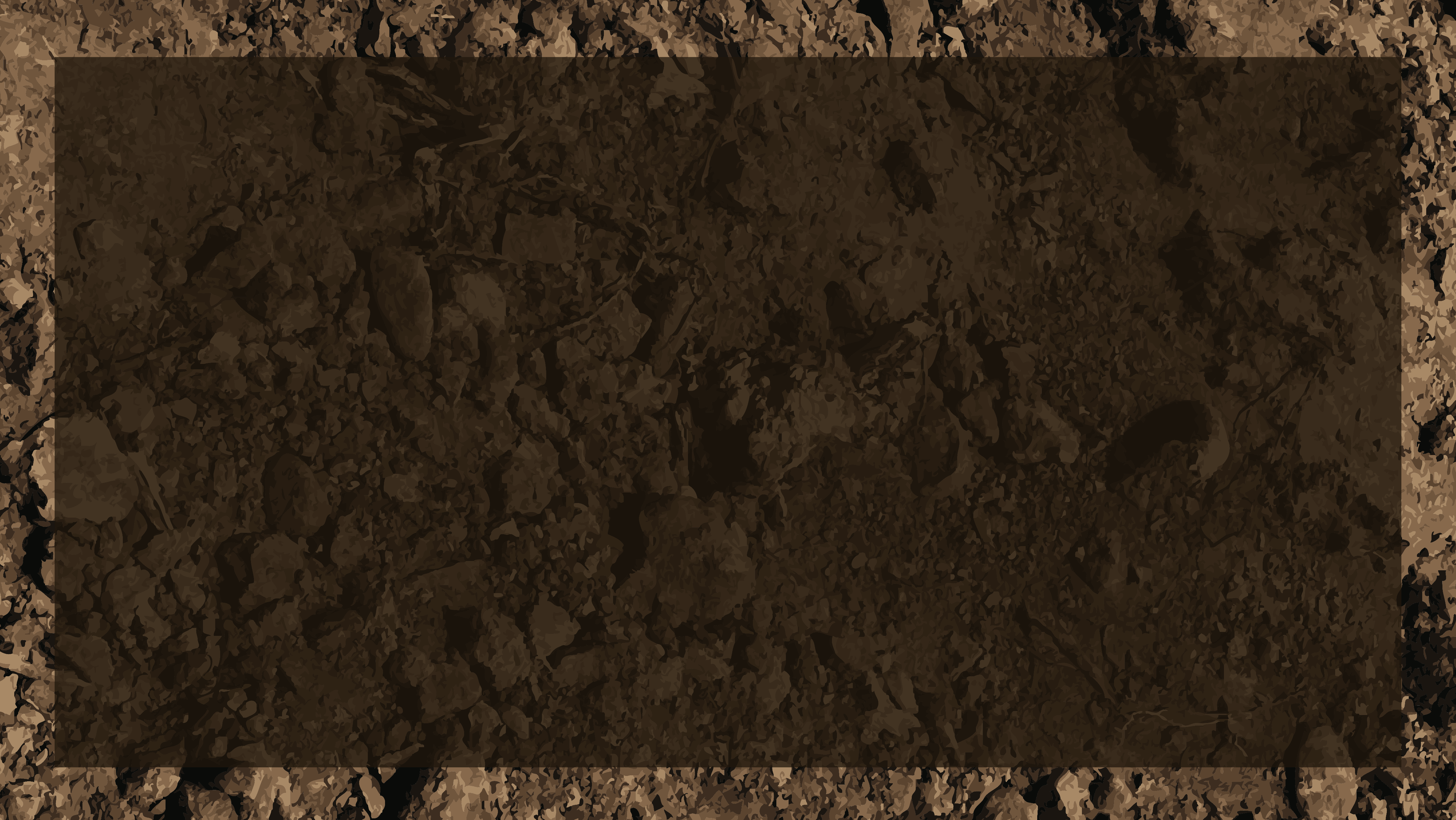 1 JOHN 4:7-21 (ESV)
has sent his Son to be the Savior of the world. 15 Whoever confesses that Jesus is the Son of God, God abides in him, and he in God. 16 So we have come to know and to believe the love that God has for us. God is love, and whoever abides in love abides in God, and God abides in him. 17 By this is love perfected with us, so that we may have confidence for the day of judgment, because as he is so also are we in this world. 18 There is no fear in love, but perfect love casts out fear. For fear has to do with punishment, and whoever fears has not been perfected in love. 19 We love because he first loved us. 20 If anyone says, “I love God,” and hates his brother, he is a liar; for he who does not love his brother whom he has seen cannot love God whom he has not seen. 21 And this commandment we have from him: whoever loves God must also love his brother.
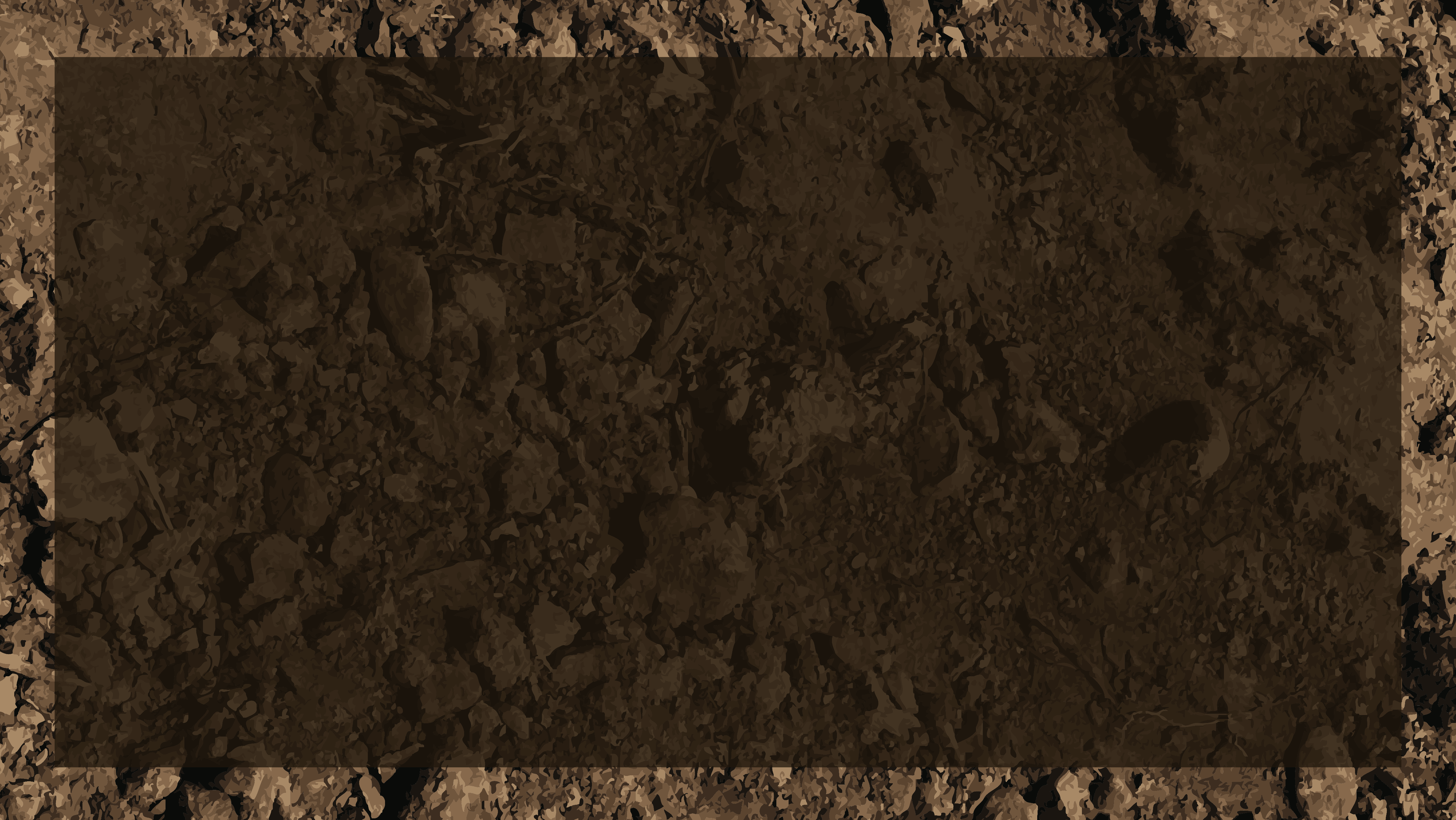 1 JOHN 4:7-21 (ESV)
has sent his Son to be the Savior of the world. 15 Whoever confesses that Jesus is the Son of God, God abides in him, and he in God. 16 So we have come to know and to believe the love that God has for us. God is love, and whoever abides in love abides in God, and God abides in him. 17 By this is love perfected with us, so that we may have confidence for the day of judgment, because as he is so also are we in this world. 18 There is no fear in love, but perfect love casts out fear. For fear has to do with punishment, and whoever fears has not been perfected in love. 19 We love because he first loved us. 20 If anyone says, “I love God,” and hates his brother, he is a liar; for he who does not love his brother whom he has seen cannot love God whom he has not seen. 21 And this commandment we have from him: whoever loves God must also love his brother.
LOVE  |  BROTHERS  |  PERFECTED
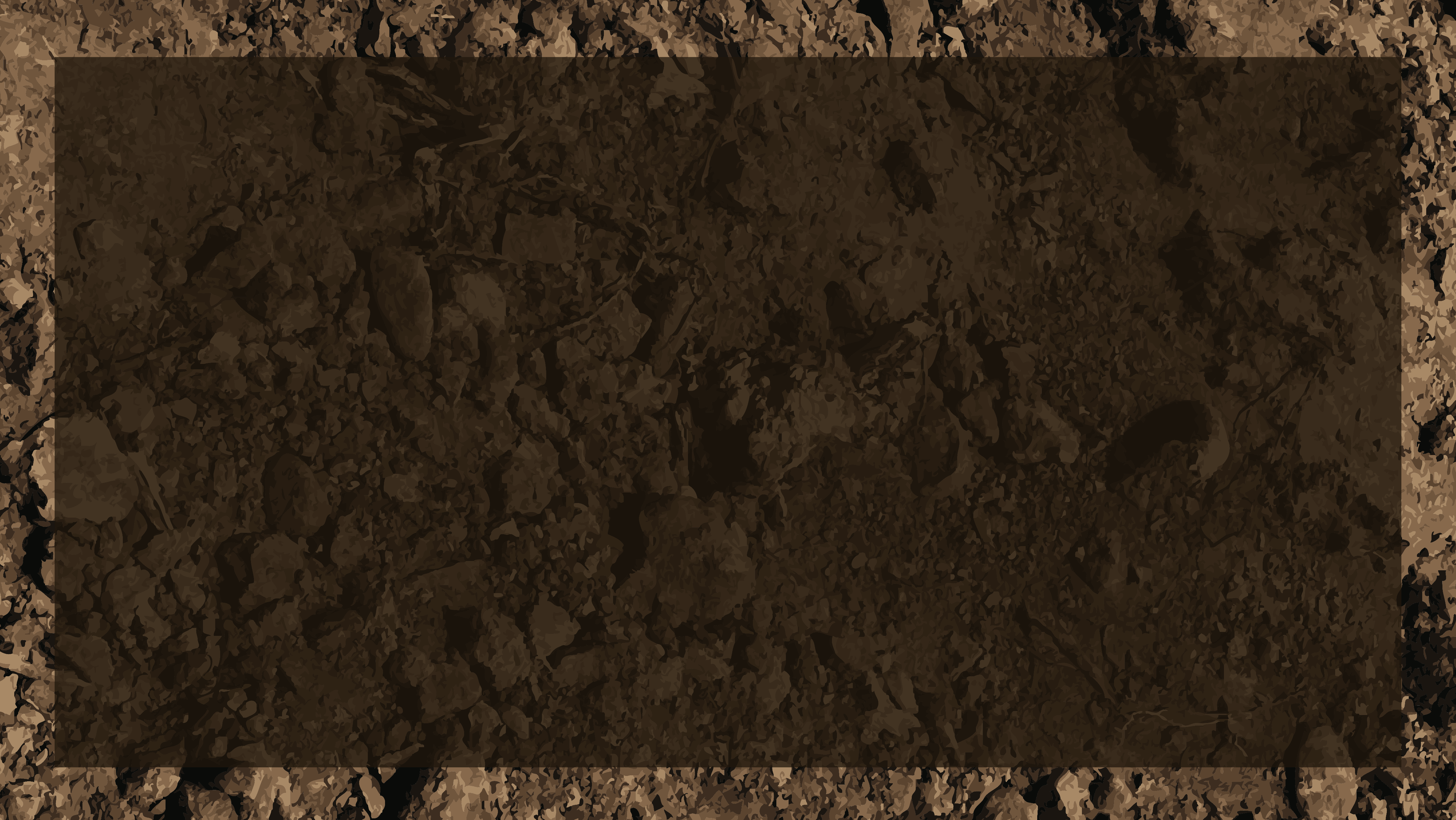 1 JOHN 4:7-21 (ESV)
has sent his Son to be the Savior of the world. 15 Whoever confesses that Jesus is the Son of God, God abides in him, and he in God. 16 So we have come to know and to believe the love that God has for us. God is love, and whoever abides in love abides in God, and God abides in him. 17 By this is love perfected with us, so that we may have confidence for the day of judgment, because as he is so also are we in this world. 18 There is no fear in love, but perfect love casts out fear. For fear has to do with punishment, and whoever fears has not been perfected in love. 19 We love because he first loved us. 20 If anyone says, “I love God,” and hates his brother, he is a liar; for he who does not love his brother whom he has seen cannot love God whom he has not seen. 21 And this commandment we have from him: whoever loves God must also love his brother.
Colossians 1:28Him we proclaim, warning everyone and teaching everyone with all wisdom, that we may present everyone mature/perfect in Christ.
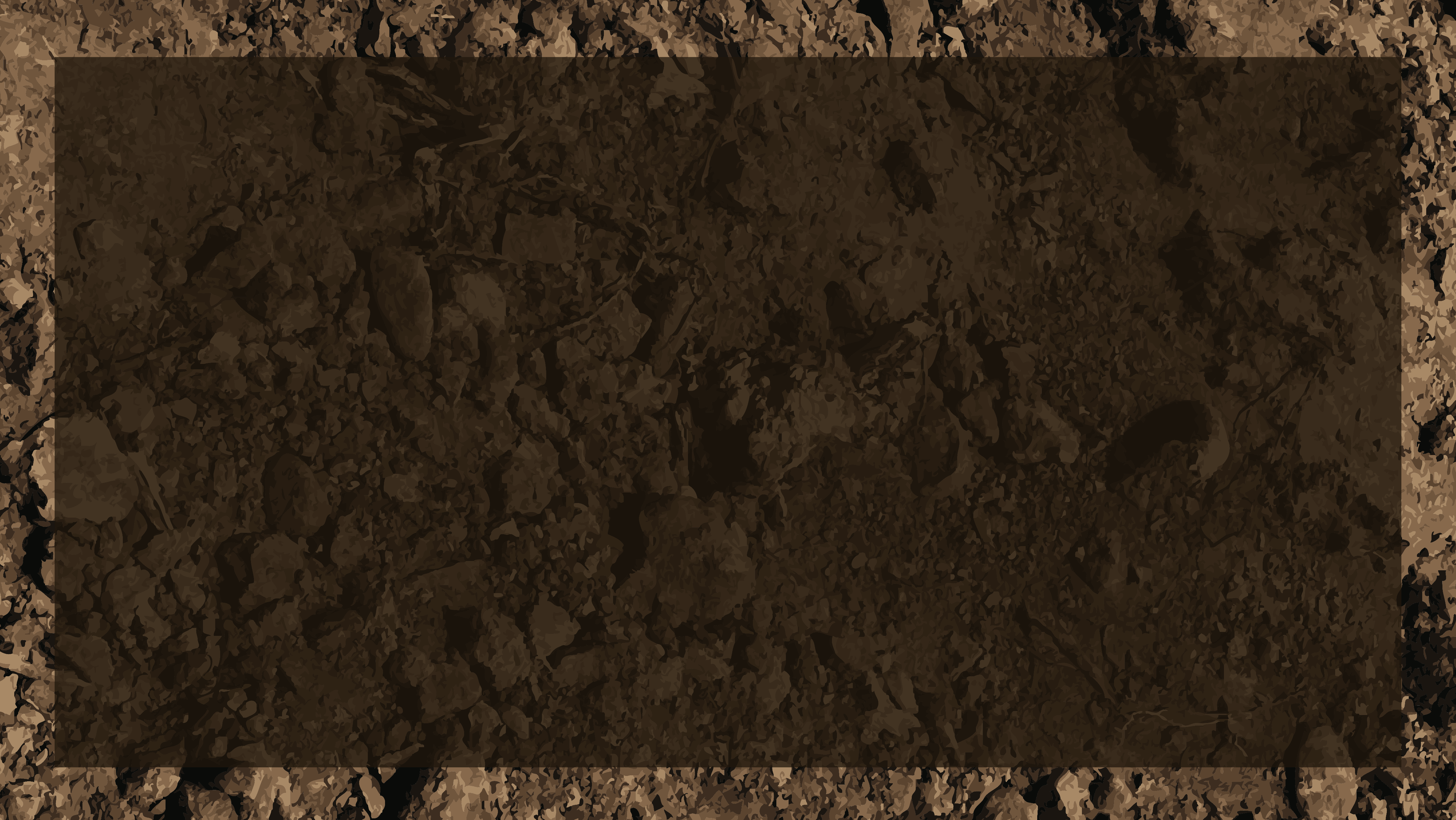 1 JOHN 4:7-21 (ESV)
has sent his Son to be the Savior of the world. 15 Whoever confesses that Jesus is the Son of God, God abides in him, and he in God. 16 So we have come to know and to believe the love that God has for us. God is love, and whoever abides in love abides in God, and God abides in him. 17 By this is love perfected with us, so that we may have confidence for the day of judgment, because as he is so also are we in this world. 18 There is no fear in love, but perfect love casts out fear. For fear has to do with punishment, and whoever fears has not been perfected in love. 19 We love because he first loved us. 20 If anyone says, “I love God,” and hates his brother, he is a liar; for he who does not love his brother whom he has seen cannot love God whom he has not seen. 21 And this commandment we have from him: whoever loves God must also love his brother.
1 Corinthians 13:1-3If I speak in the tongues of men and of angels, but have not love, I am a noisy gong or a clanging cymbal. 2 And if I have prophetic powers, and understand all mysteries and all knowledge, and if I have all faith, so as to remove mountains, but have not love, I am nothing. 3 If I give away all I have, and if I deliver up my body to be burned, but have not love, I gain nothing.
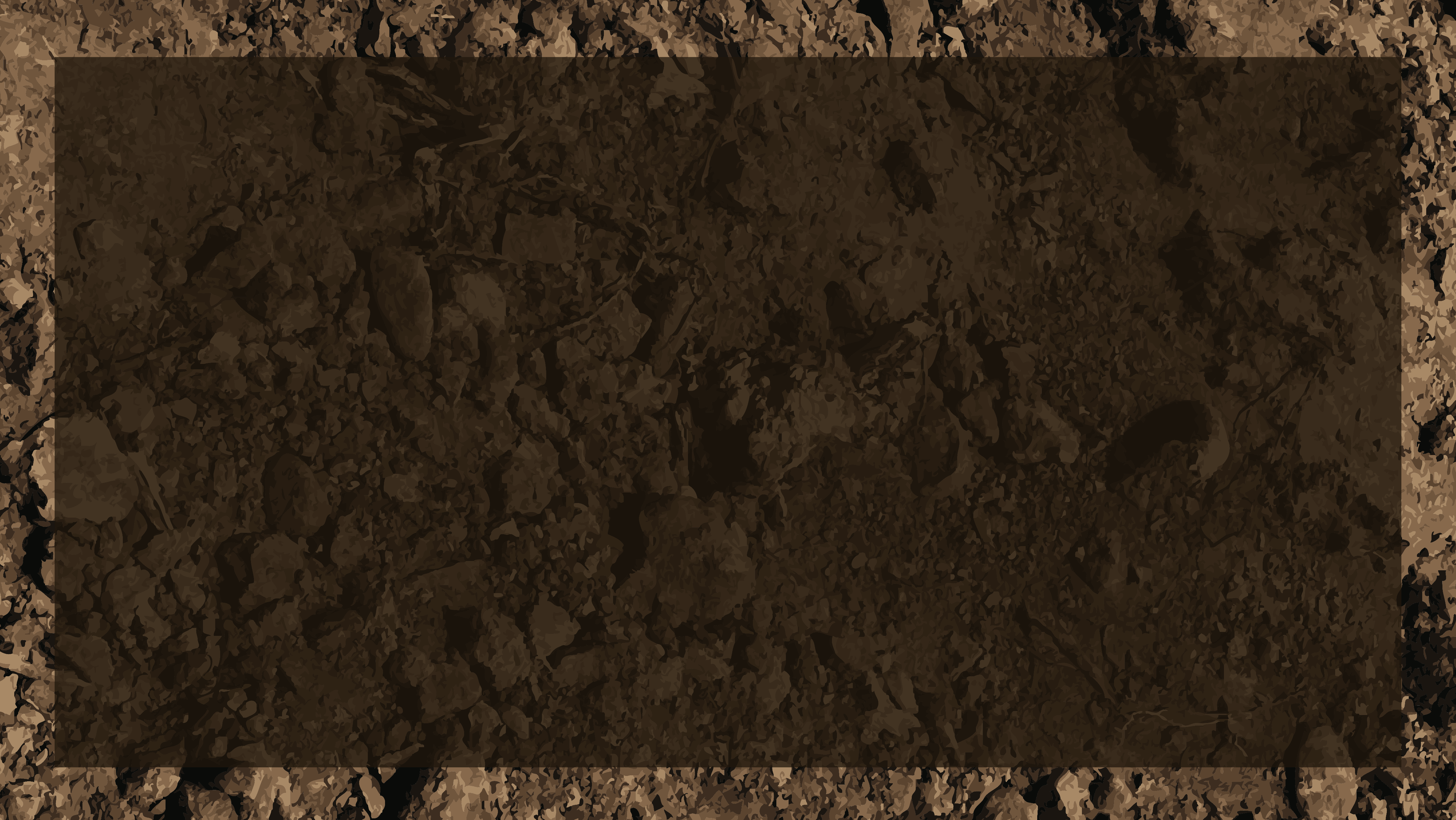 JESUS IS LOVE HIMSELF
With his Disciples (whole book of John)
With the Samaritan Woman (John 4)
With Matthew the Tax Collector (Matthew 9)
With the Woman Caught in Adultery (John 8)
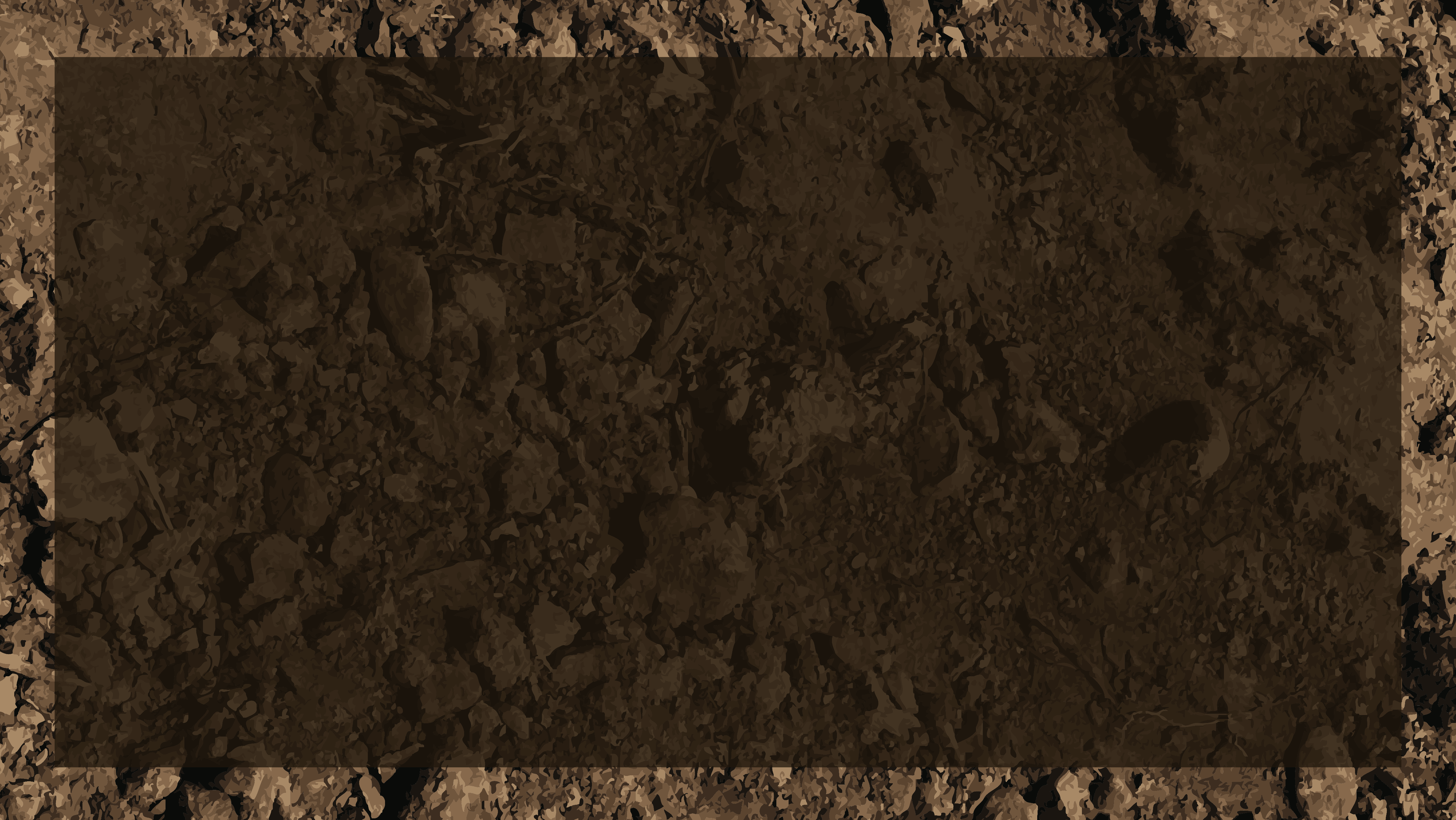 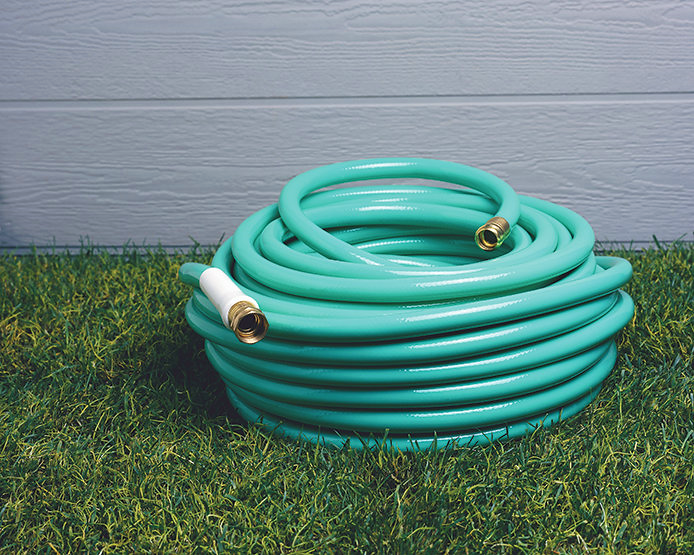 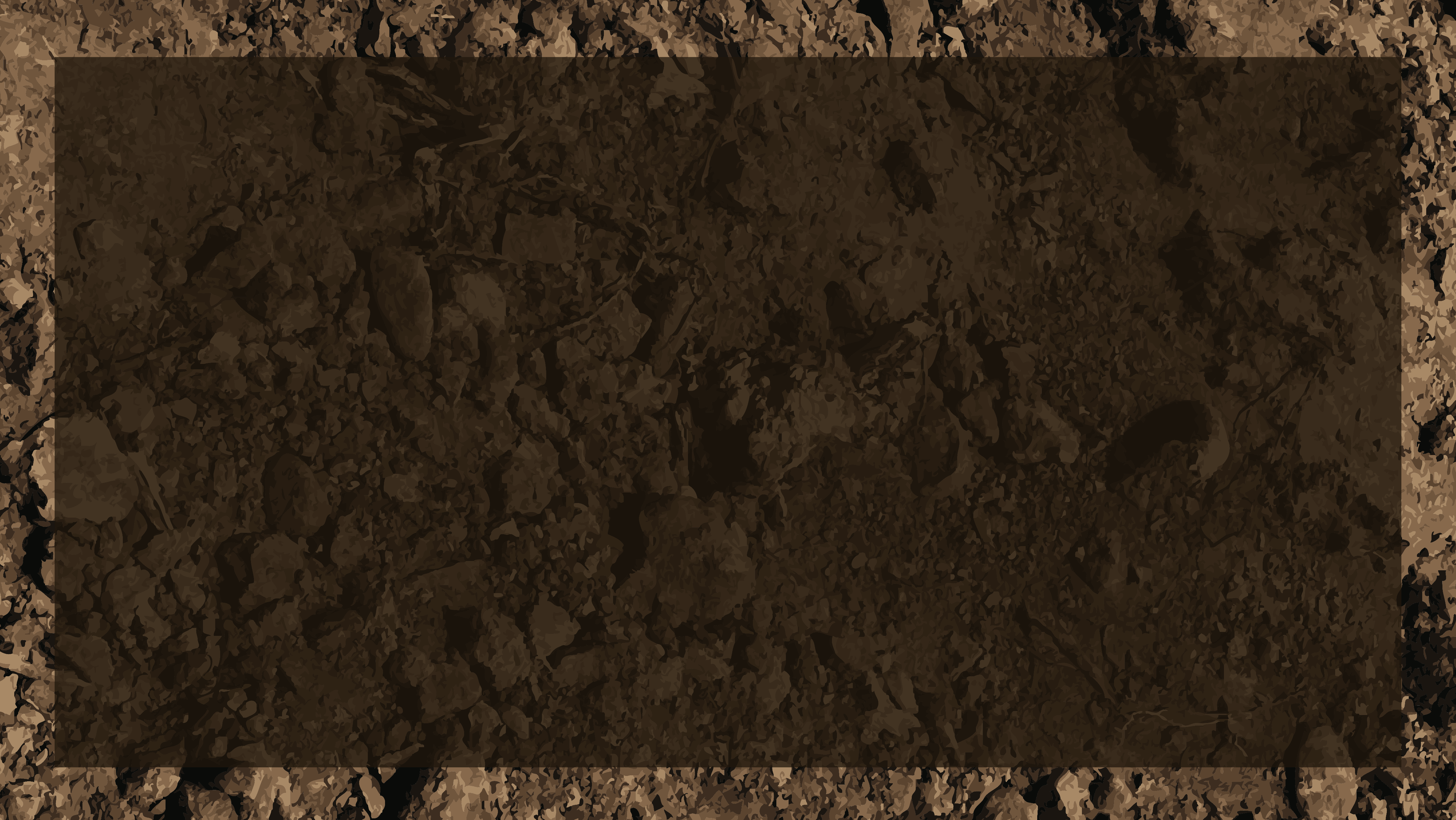 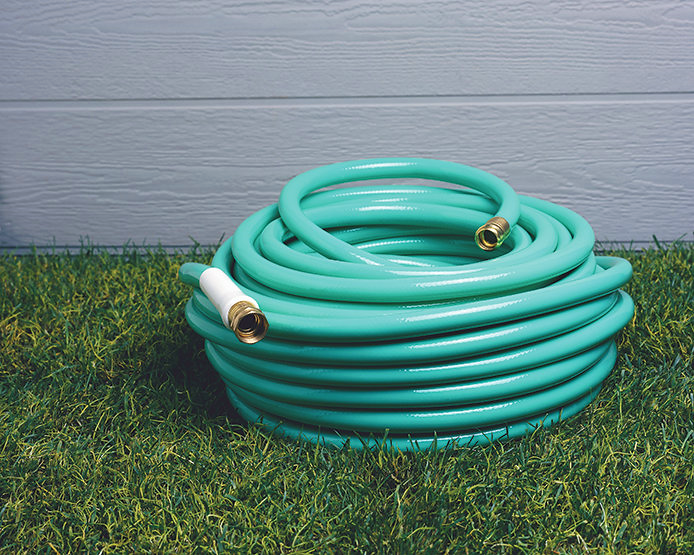 BE THE HOSE
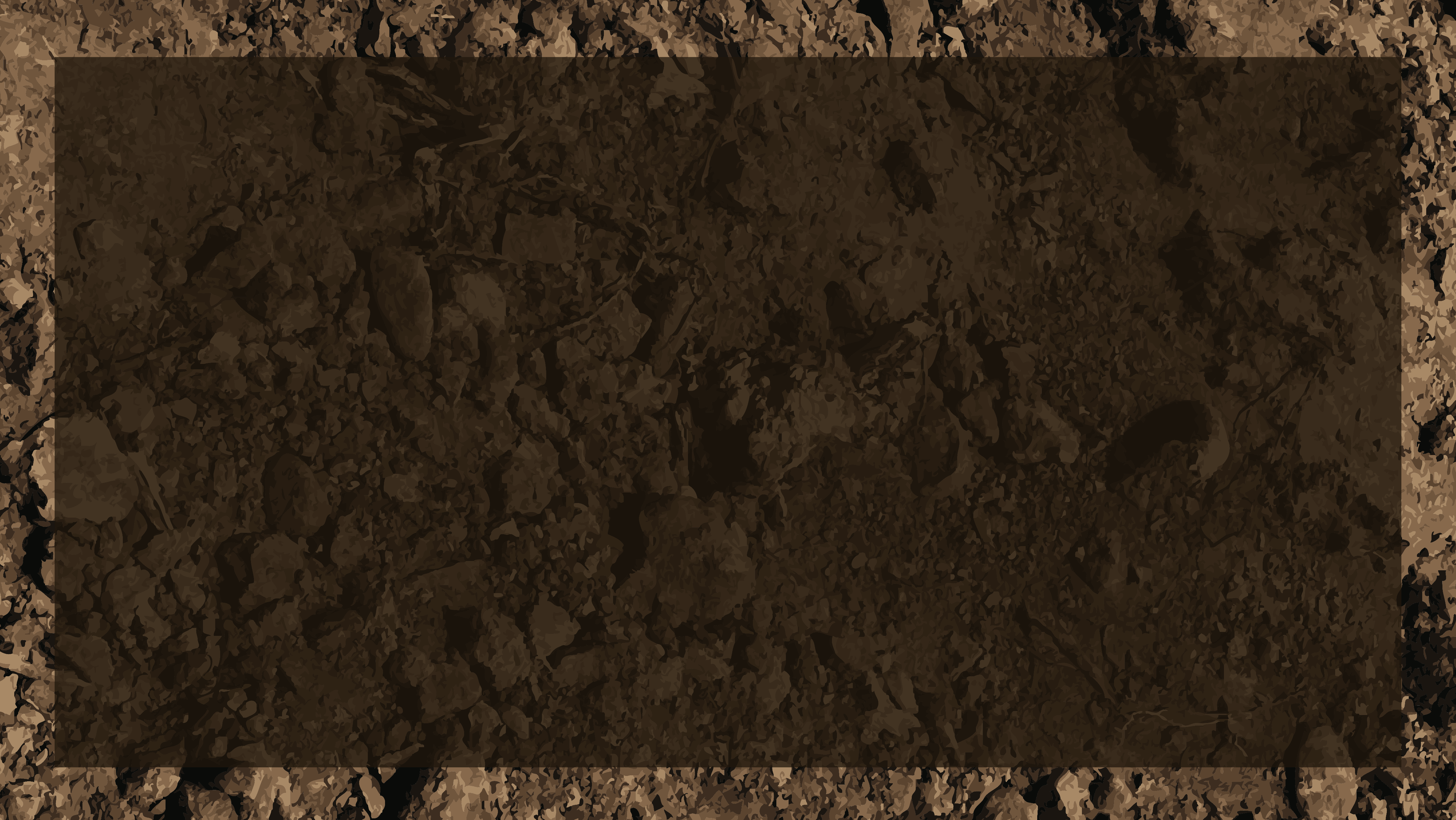 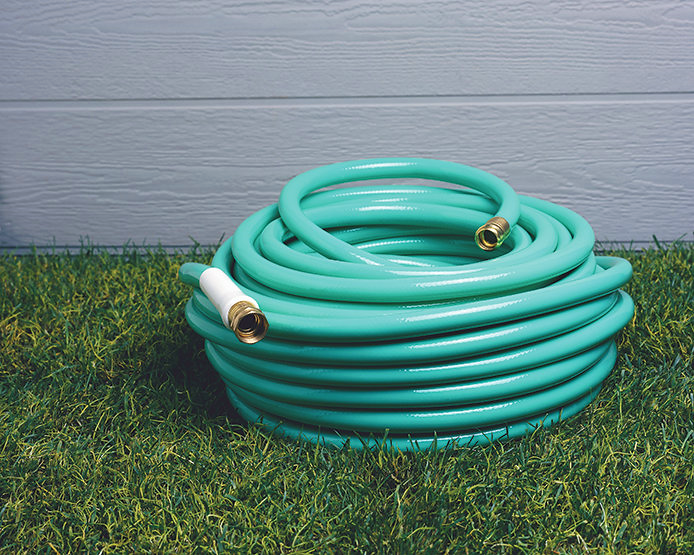 COMMON KINKS
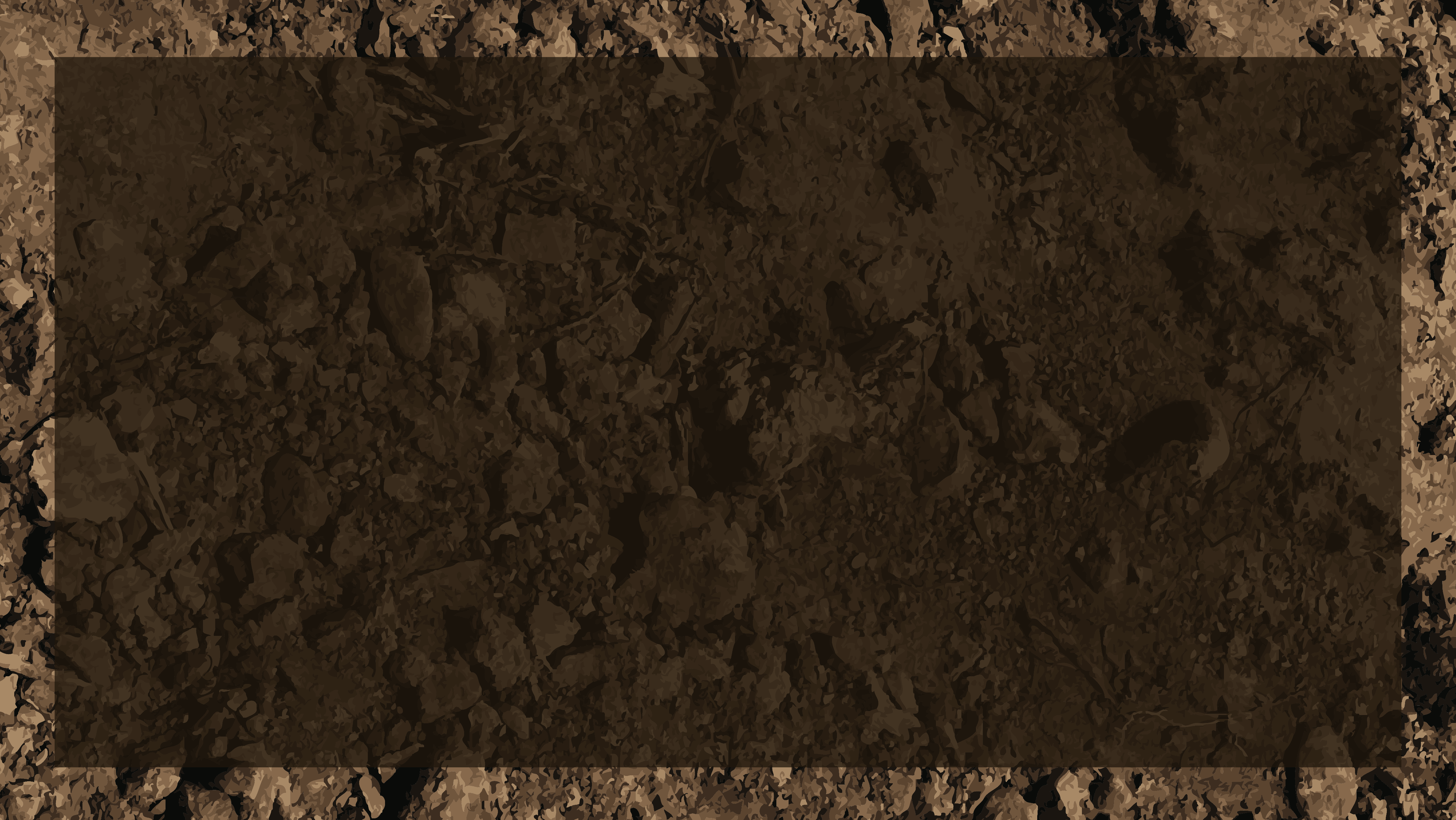 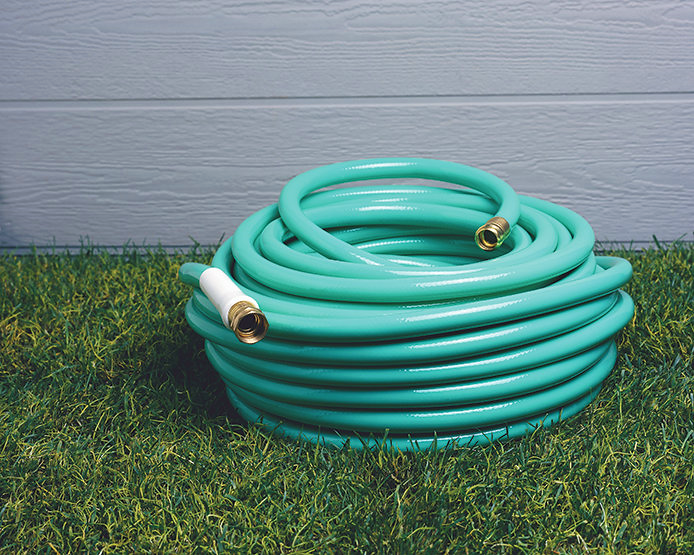 COMMON KINKS
PEOPLE SKILLS
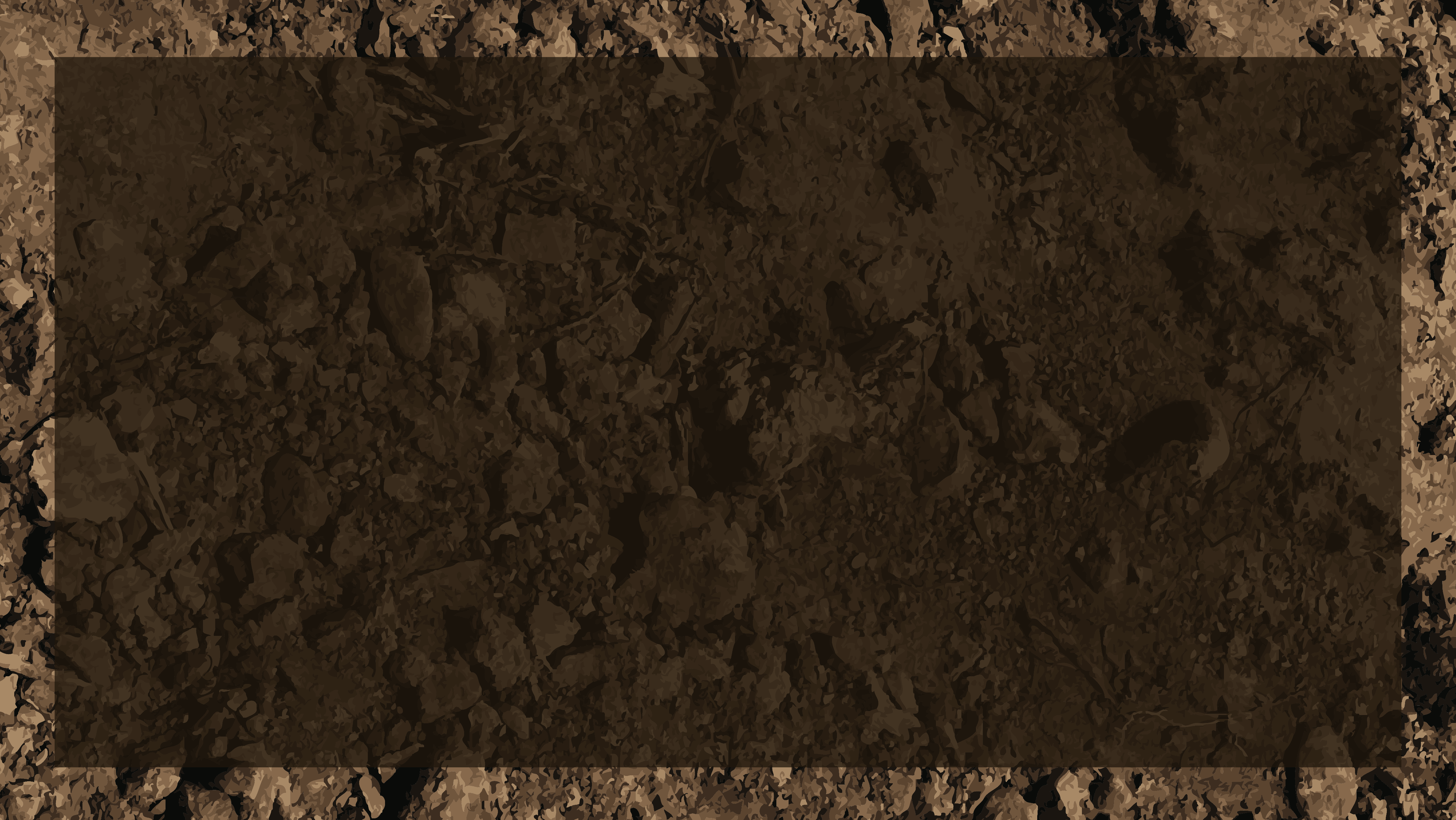 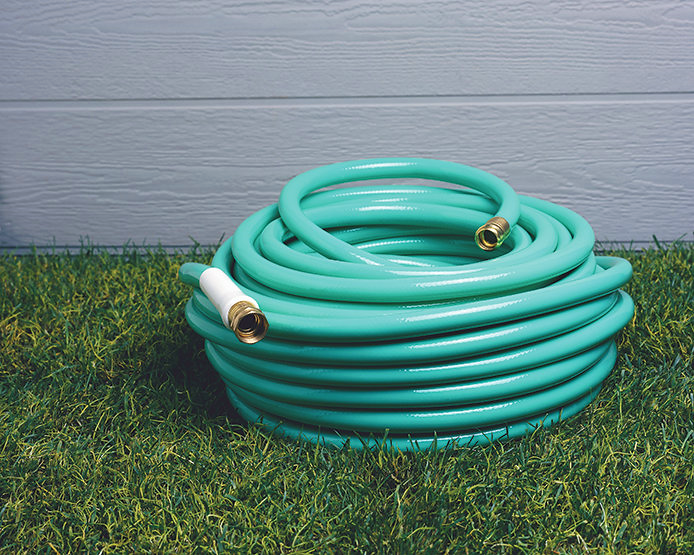 COMMON KINKS
PEOPLE SKILLS
BUSYNESS
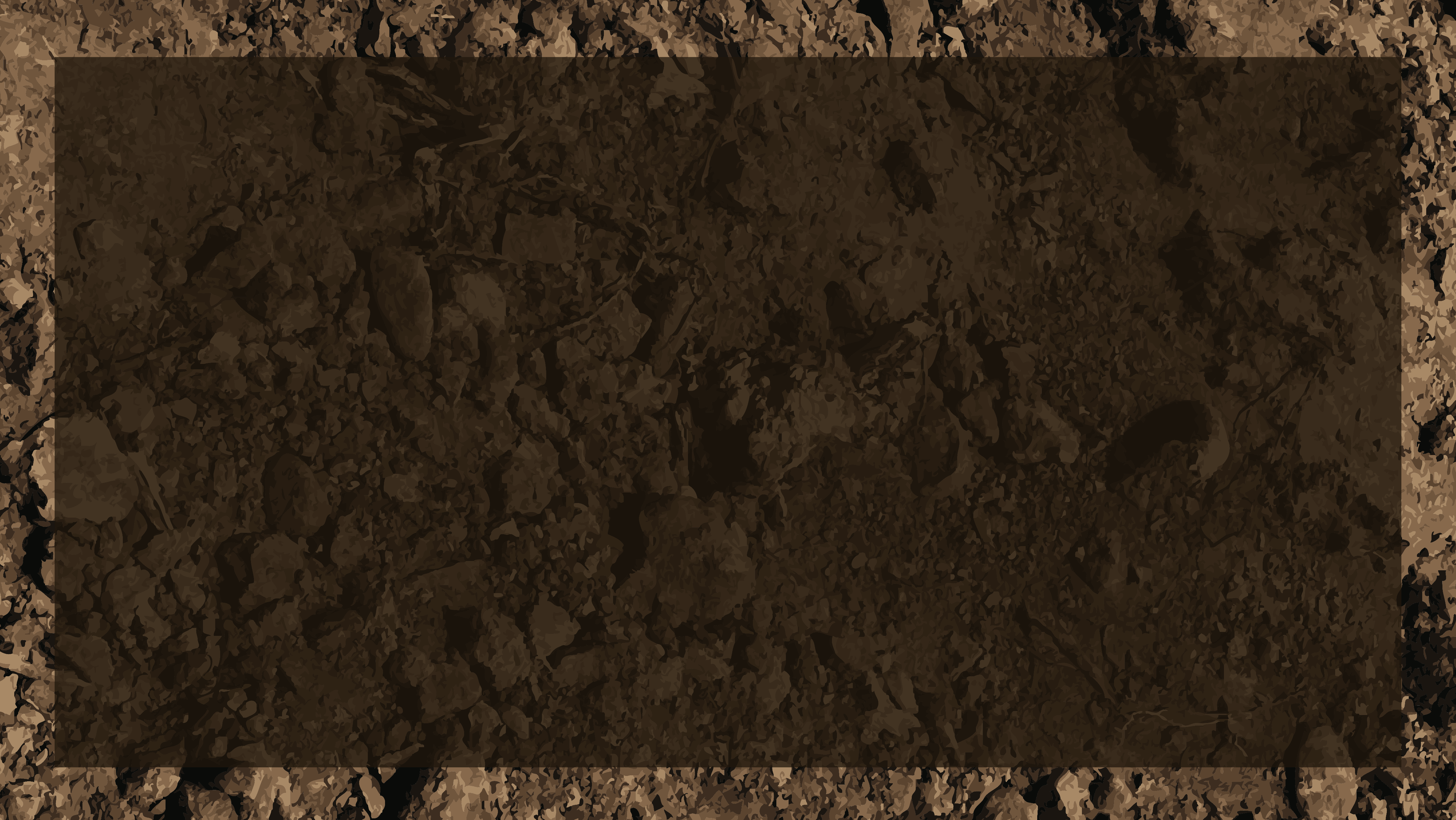 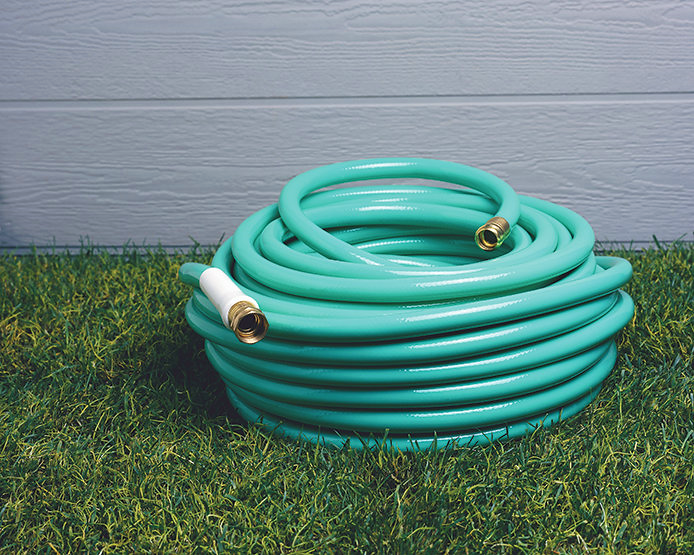 COMMON KINKS
PEOPLE SKILLS
APATHY
BUSYNESS
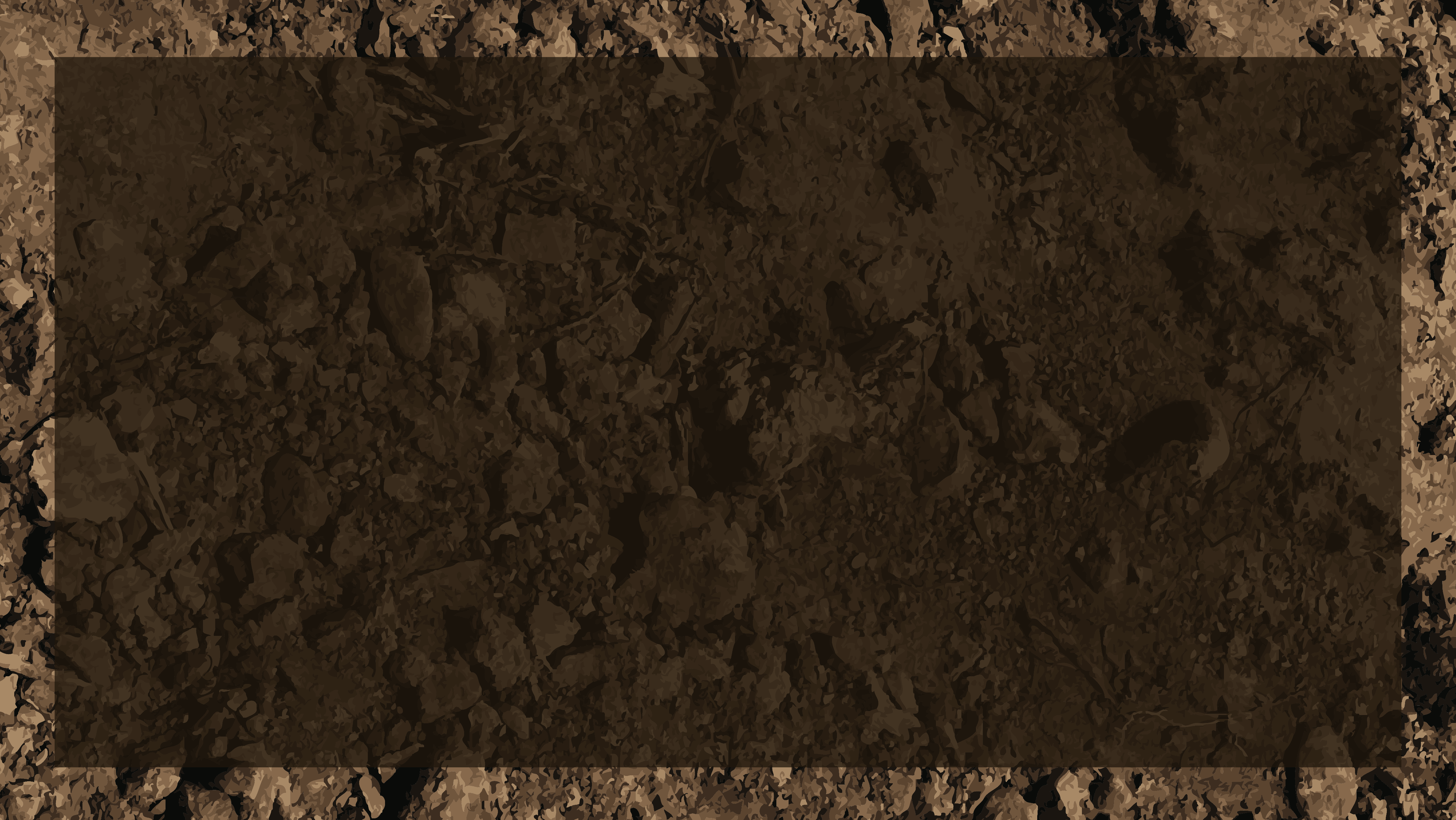 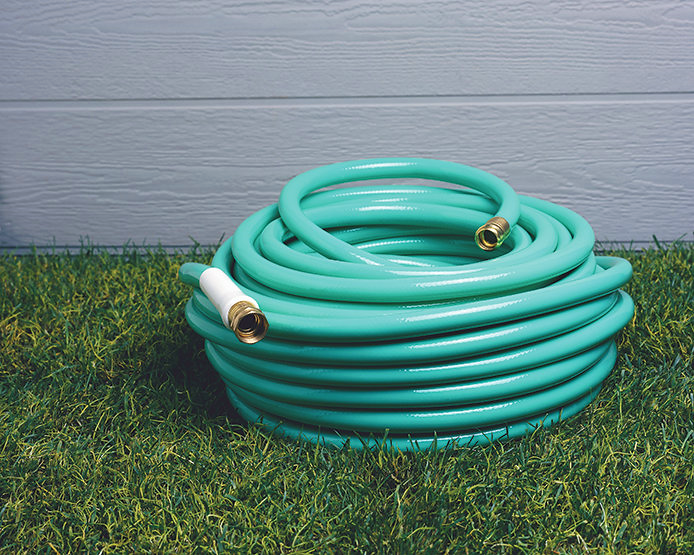 COMMON KINKS
PEOPLE SKILLS
APATHY
BUSYNESS
INADEQUACY
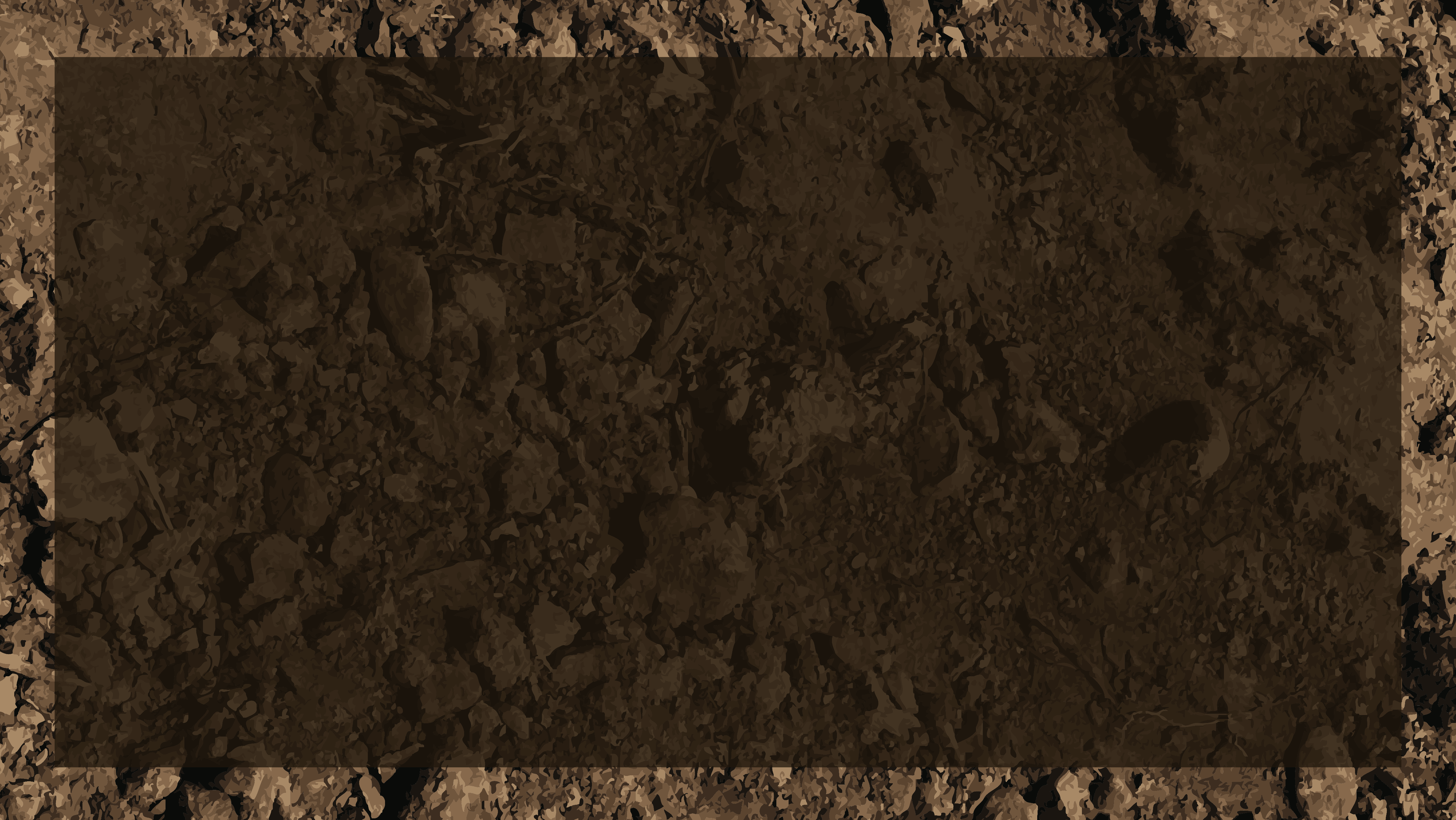 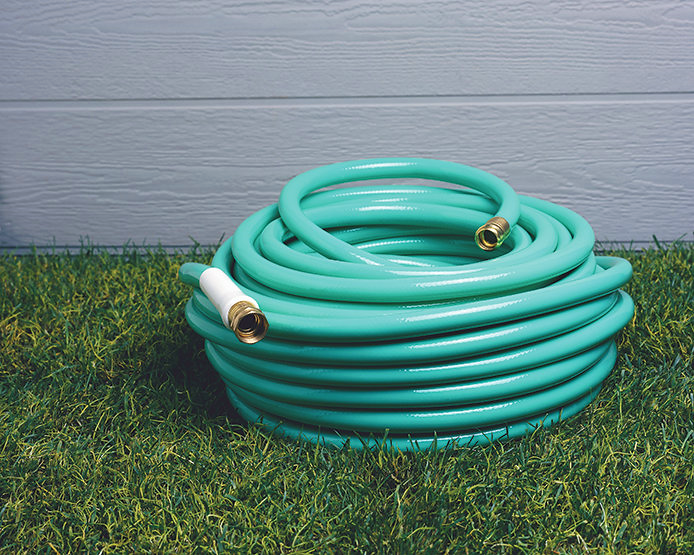 COMMON KINKS
PEOPLE SKILLS
APATHY
BUSYNESS
INADEQUACY
PSEUDO-TOLERANCE
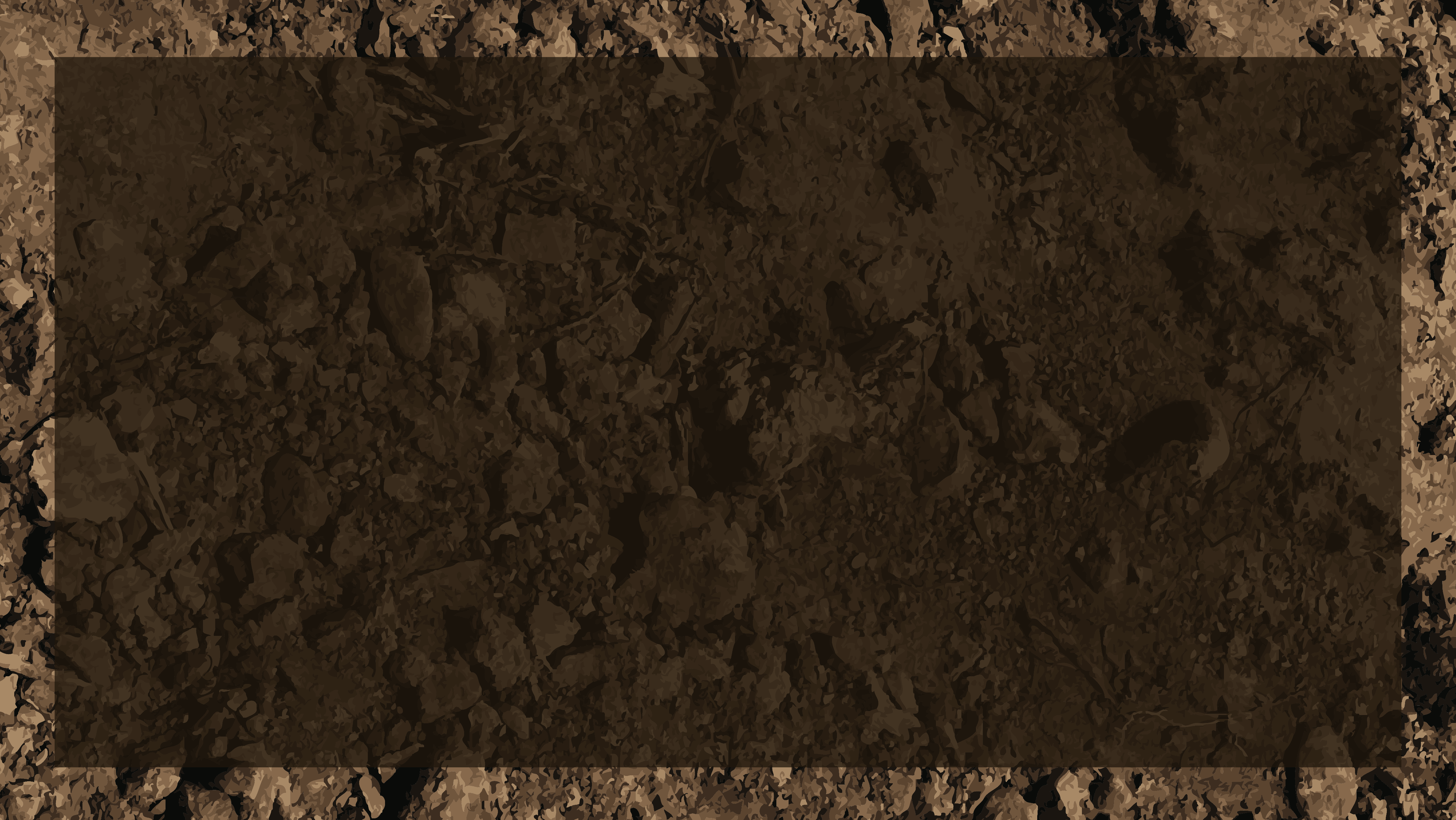 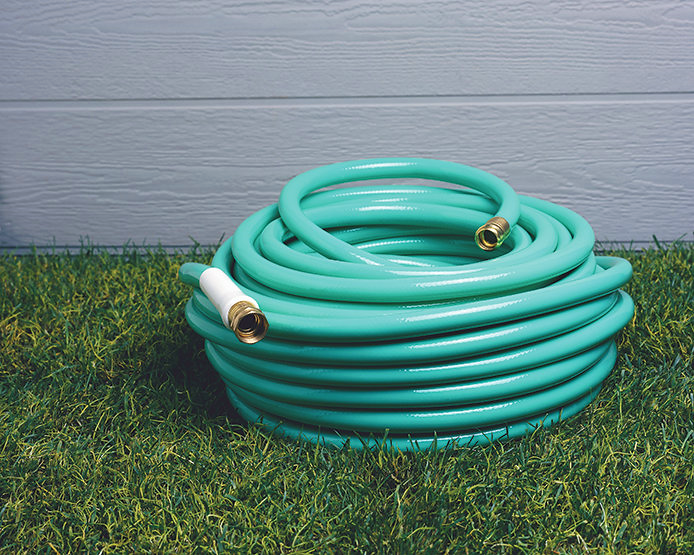 COMMON KINKS
PEOPLE SKILLS
APATHY
BUSYNESS
INADEQUACY
PSEUDO-TOLERANCE
DIVISIVENESS
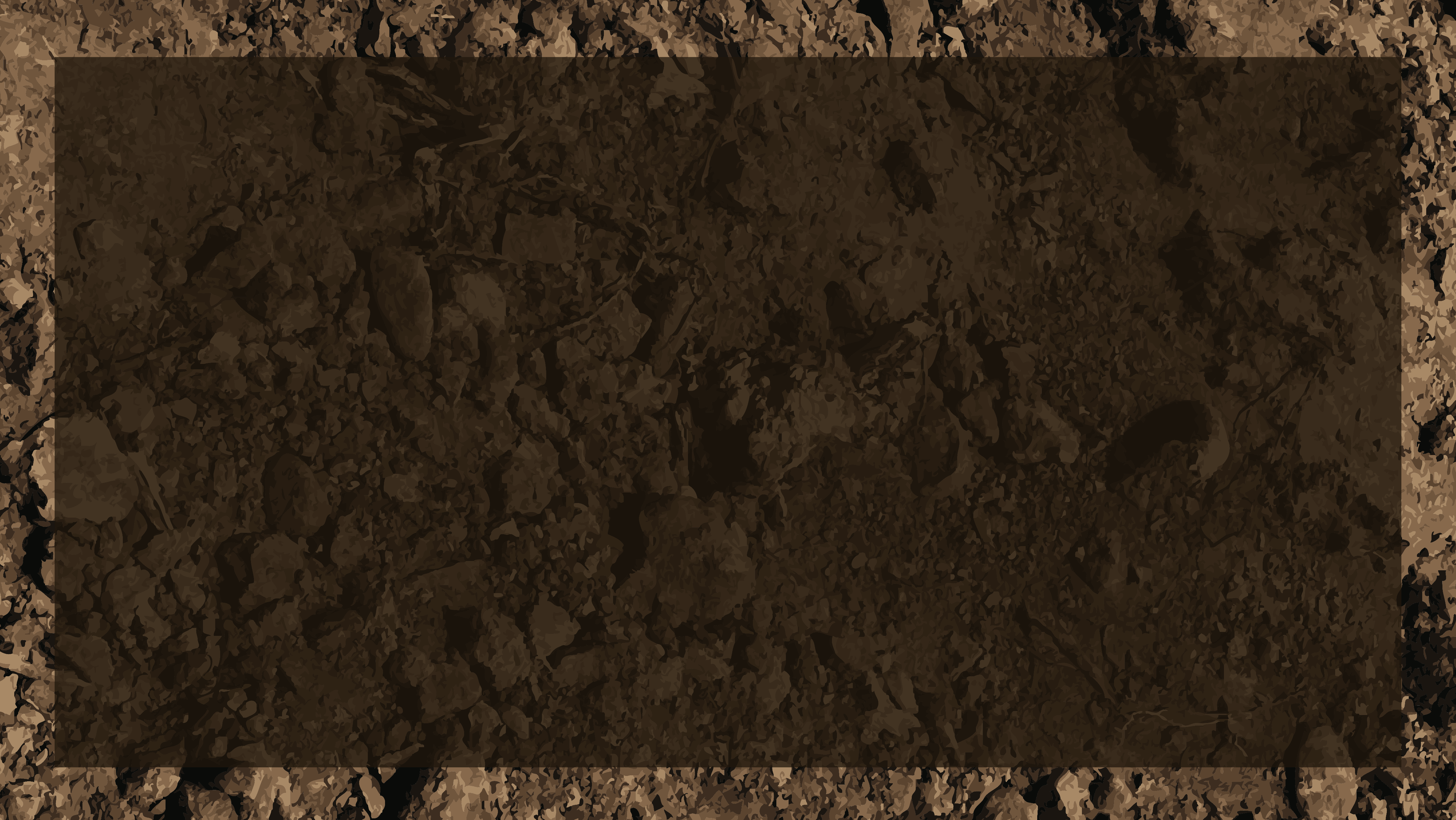 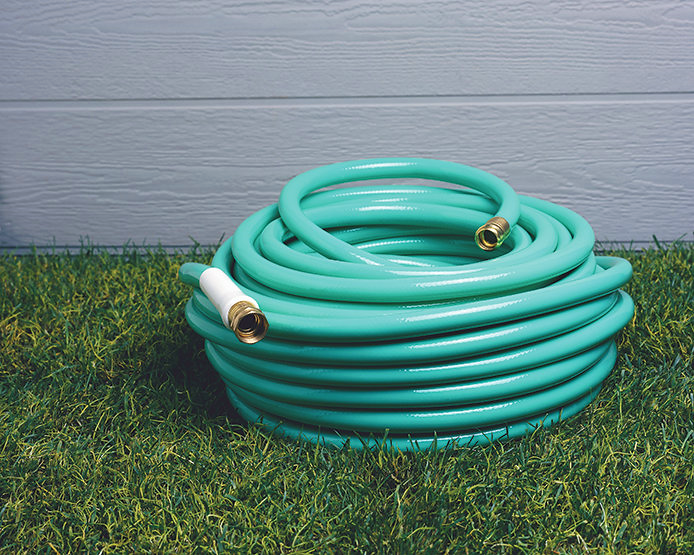 COMMON KINKS
PEOPLE SKILLS
APATHY
BUSYNESS
INADEQUACY
PSEUDO-TOLERANCE
DIVISIVENESS
PORNOGRAPHY
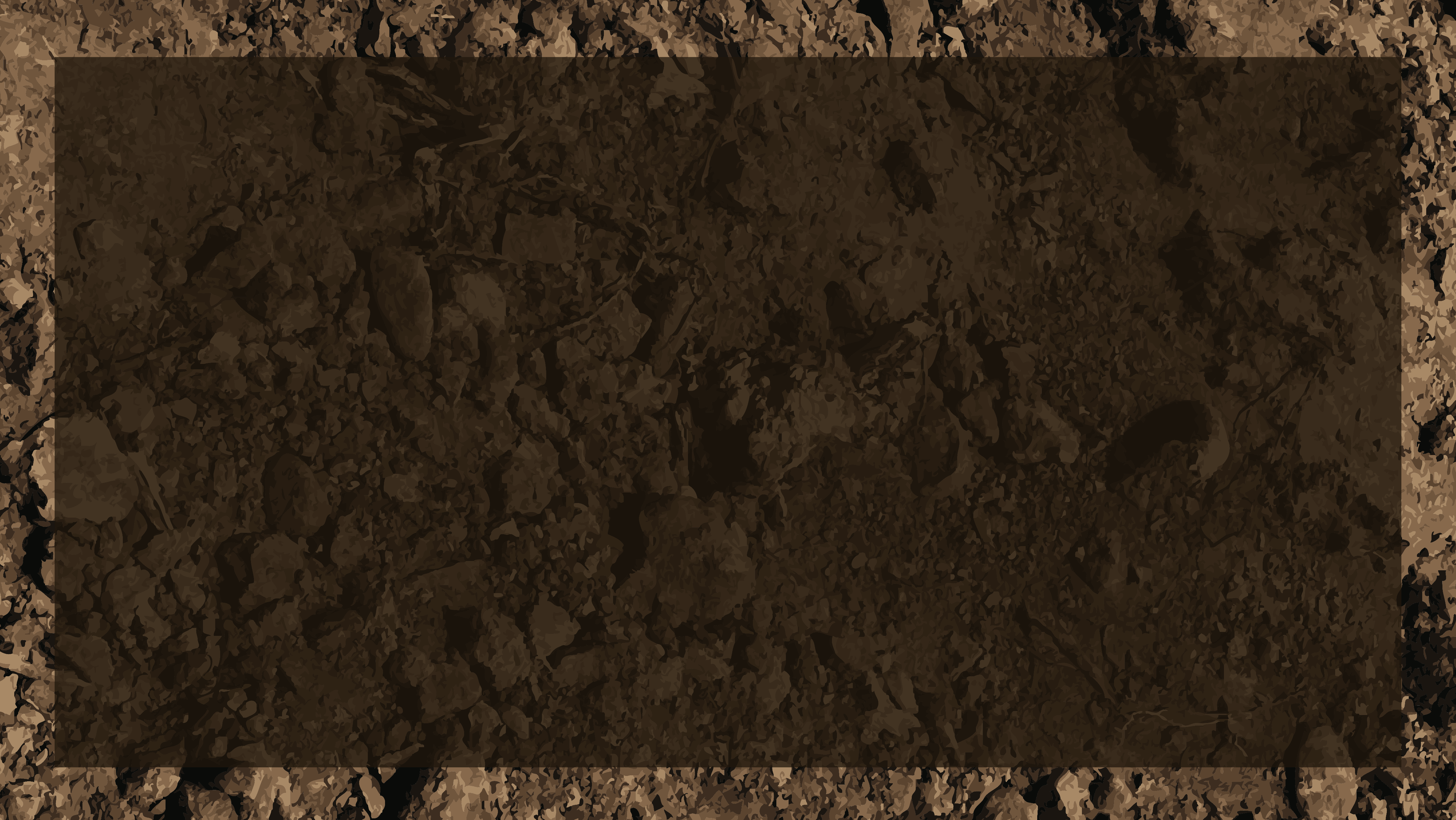 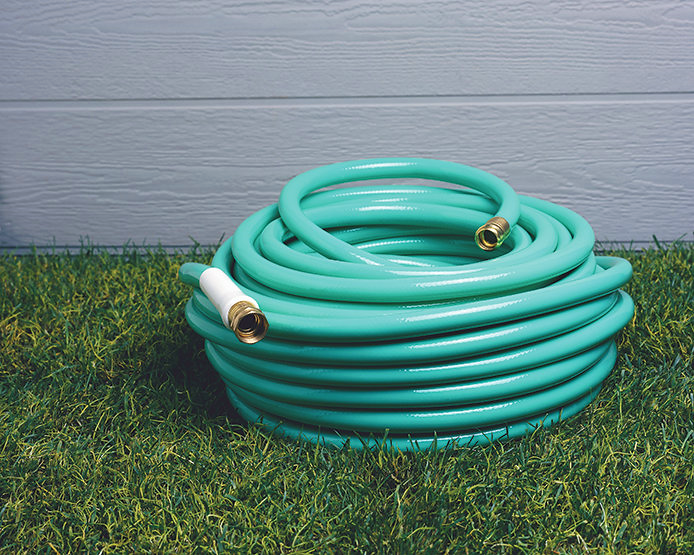 COMMON KINKS
PEOPLE SKILLS
APATHY
BUSYNESS
76% of 18-24 year old Christians actively search for porn.
68% of church-going men are viewing porn regularly.
87% of Christian women have watched porn.
25% of all Christian women struggle with sexual dependency issues.
>50% of pastors view porn on a regular basis.
Barna Group, Covenant Eyeshttps://conquerseries.com/15-mind-blowing-statistics-about-pornography-and-the-church
INADEQUACY
PSEUDO-TOLERANCE
DIVISIVENESS
PORNOGRAPHY
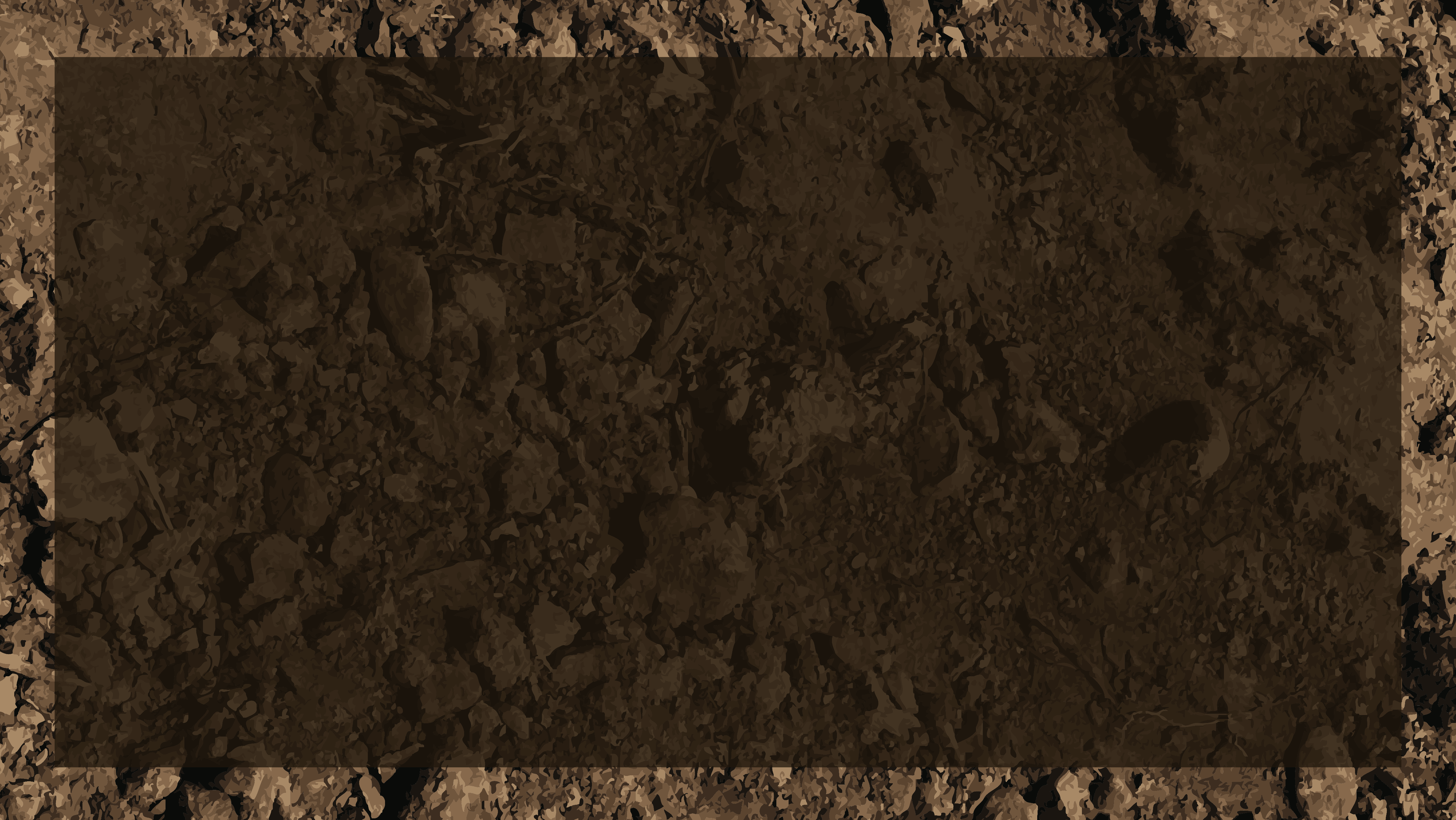 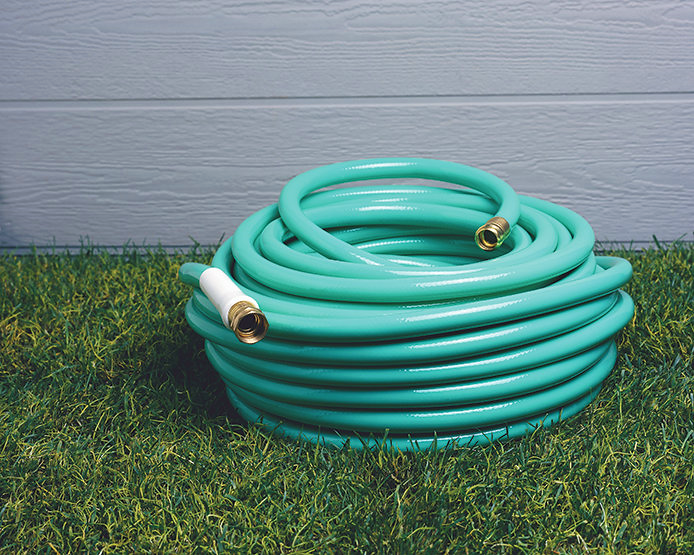 COMMON KINKS
PEOPLE SKILLS
APATHY
BUSYNESS
INADEQUACY
PSEUDO-TOLERANCE
DIVISIVENESS
PORNOGRAPHY
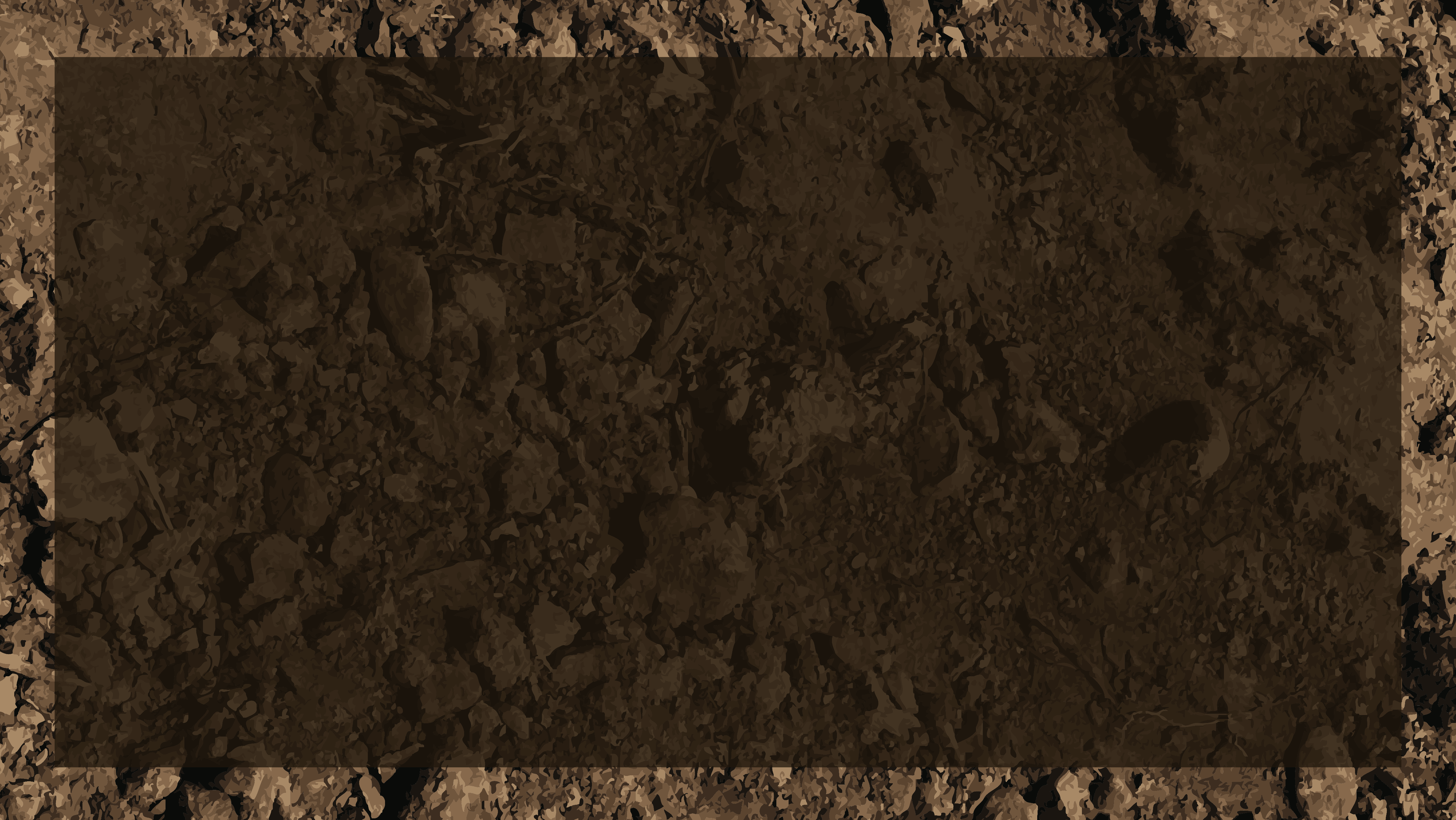 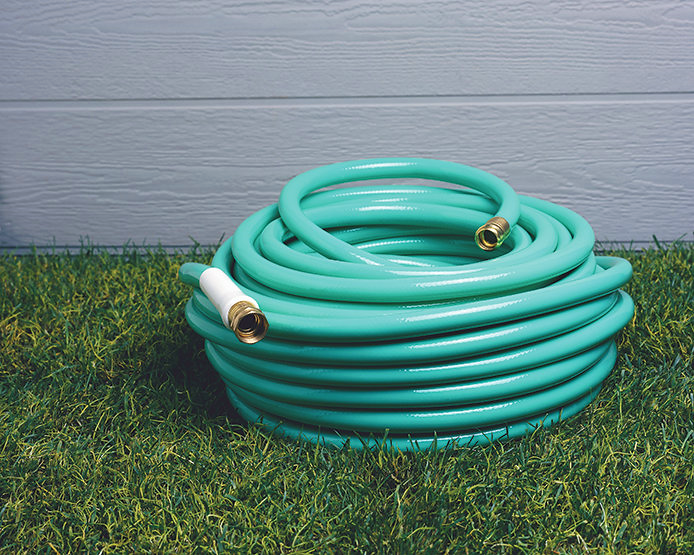 COMMON KINKS
PEOPLE SKILLS
APATHY
BUSYNESS
PURE DESIRE GROUPS:
Men, contact Dave Geldart
davegeldart@tallgrass.church
913-484-6084
Women, contact Elisha Hillegeist
ekats88@gmail.com
785-236-0322
INADEQUACY
PSEUDO-TOLERANCE
DIVISIVENESS
PORNOGRAPHY
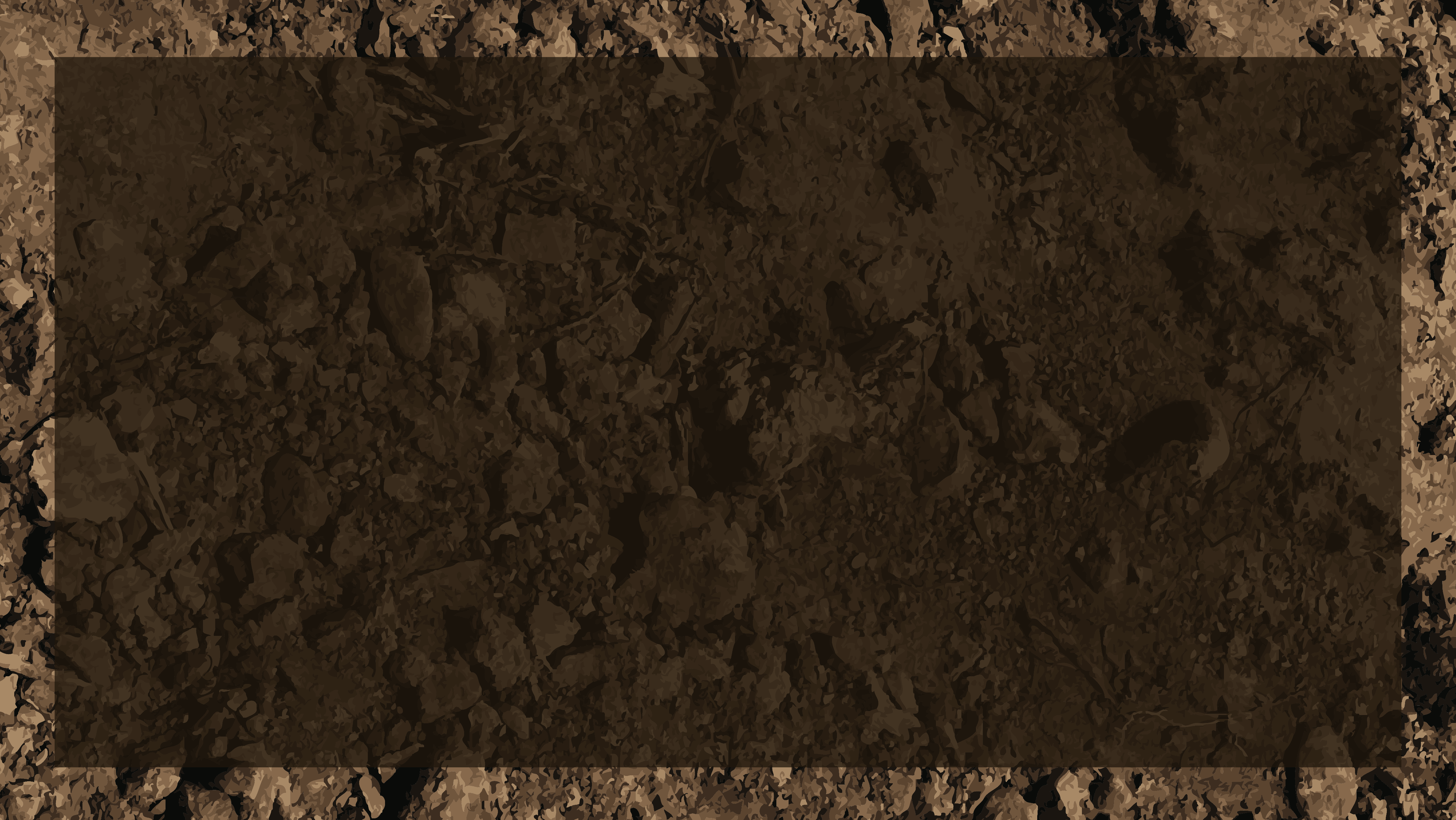 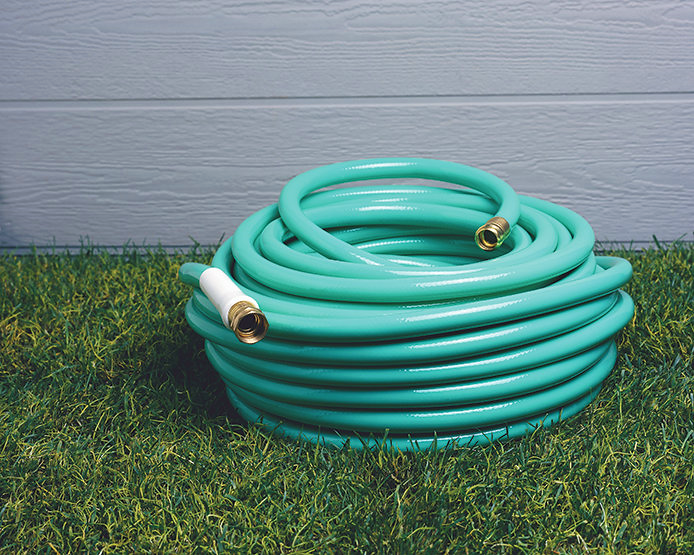 BE THE HOSE
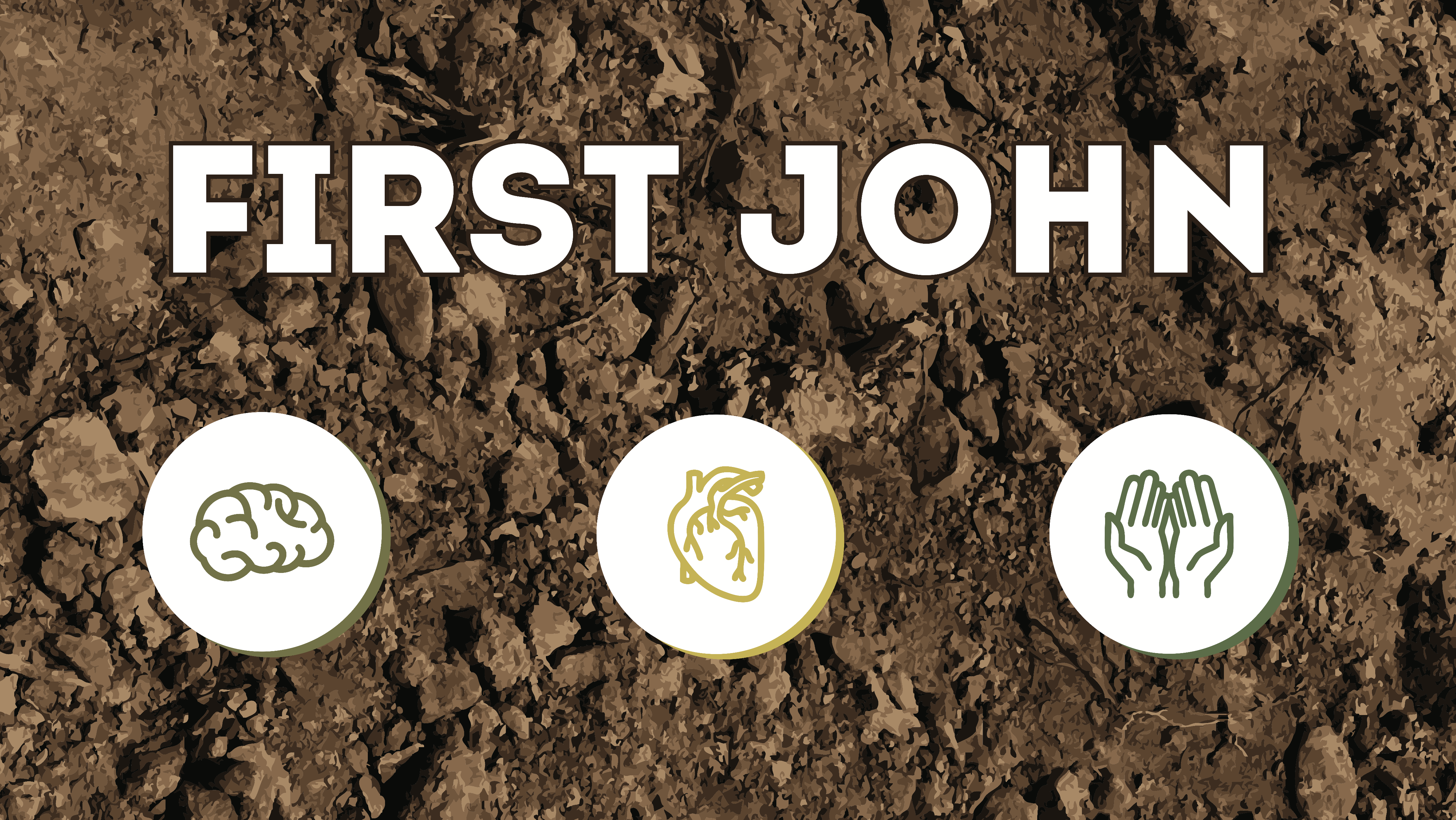